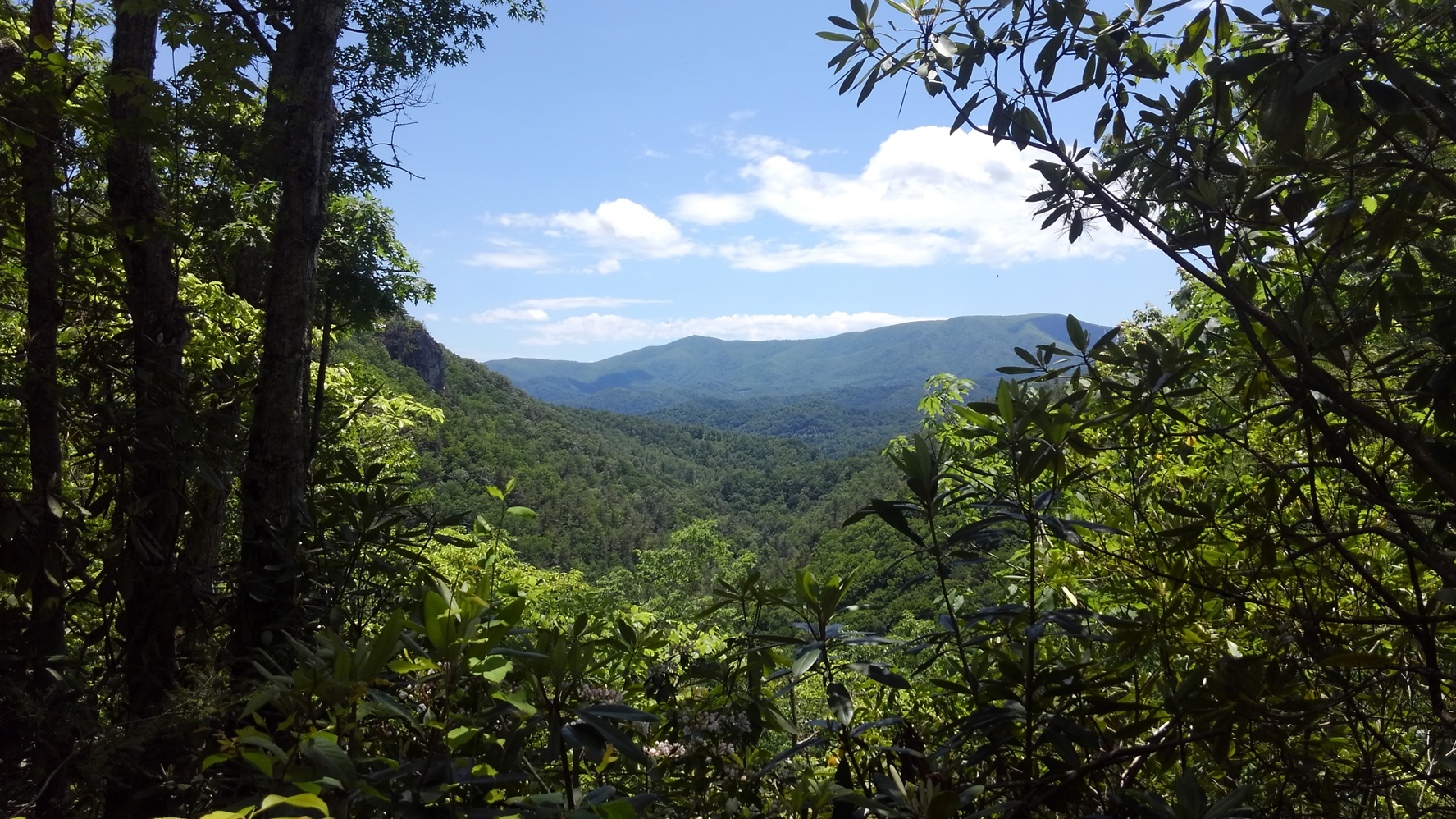 Investigating the proximate mechanisms of habitat constraints in two species of Plethodontid salamanders in the Southern Appalachian MountainsTrevor ChapmanDr. Joe Bidwell
Background
Role of environmental variables and competition in determining species distributions
Optimal abiotic conditions = resource
Compete for time and space
Montane habitats
P. montanus
P. glutinosus
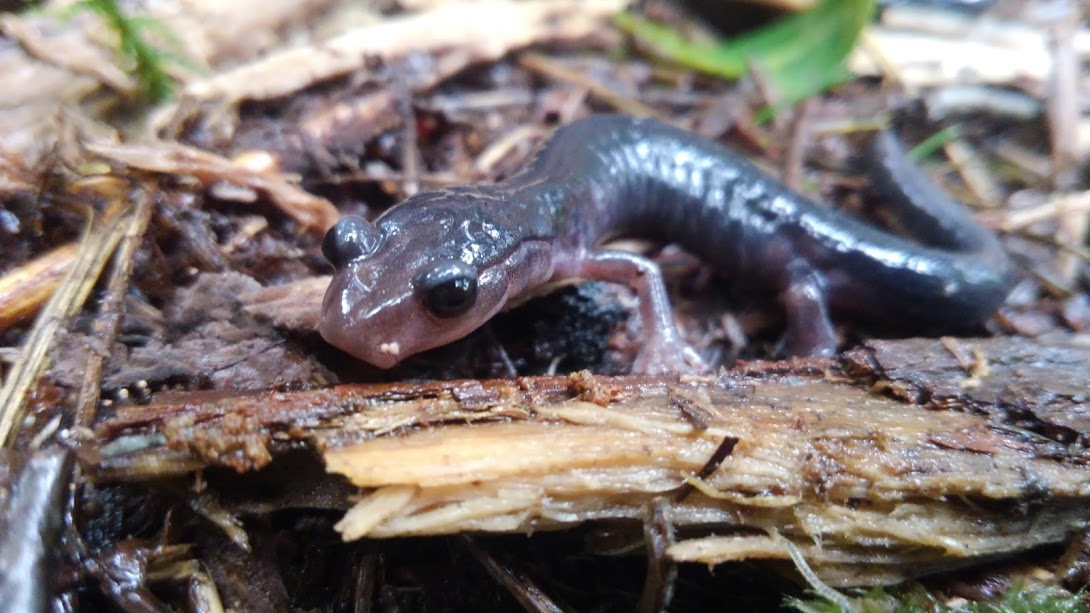 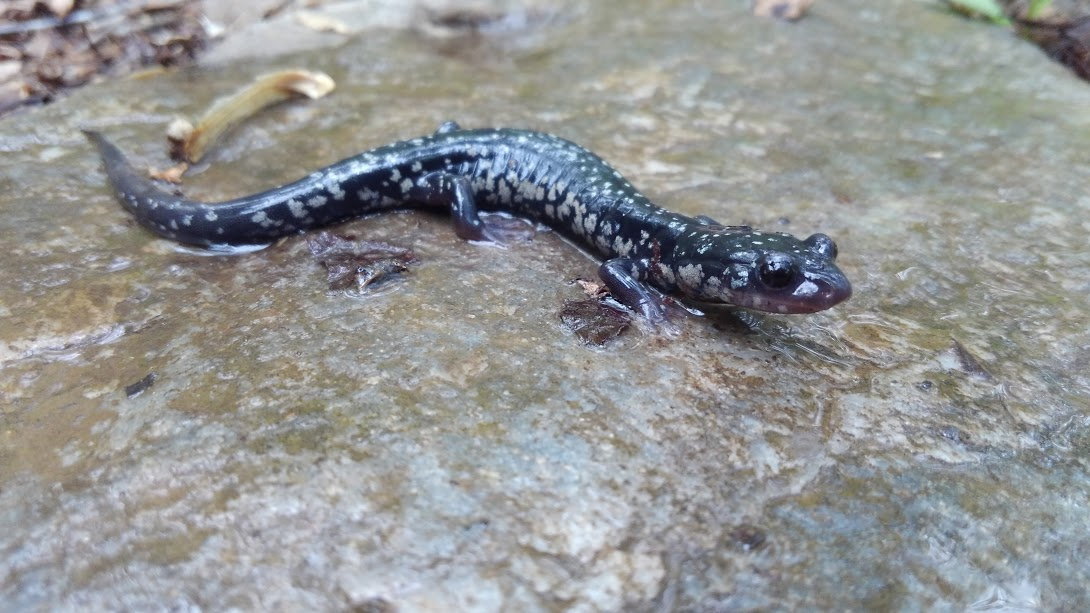 Objectives
Phase I
Determine occurrence across elevations
Characterize habitat microclimate
P. montanus and P. glutinosus

Phase II
Behavioral preference
Compare preference to occurrence 
Effect of competition on preference
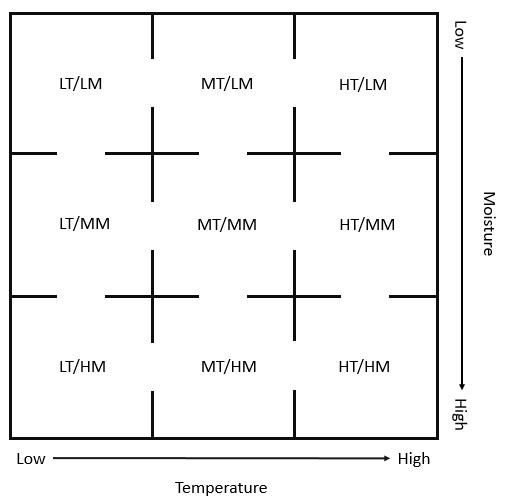 Design and Construction
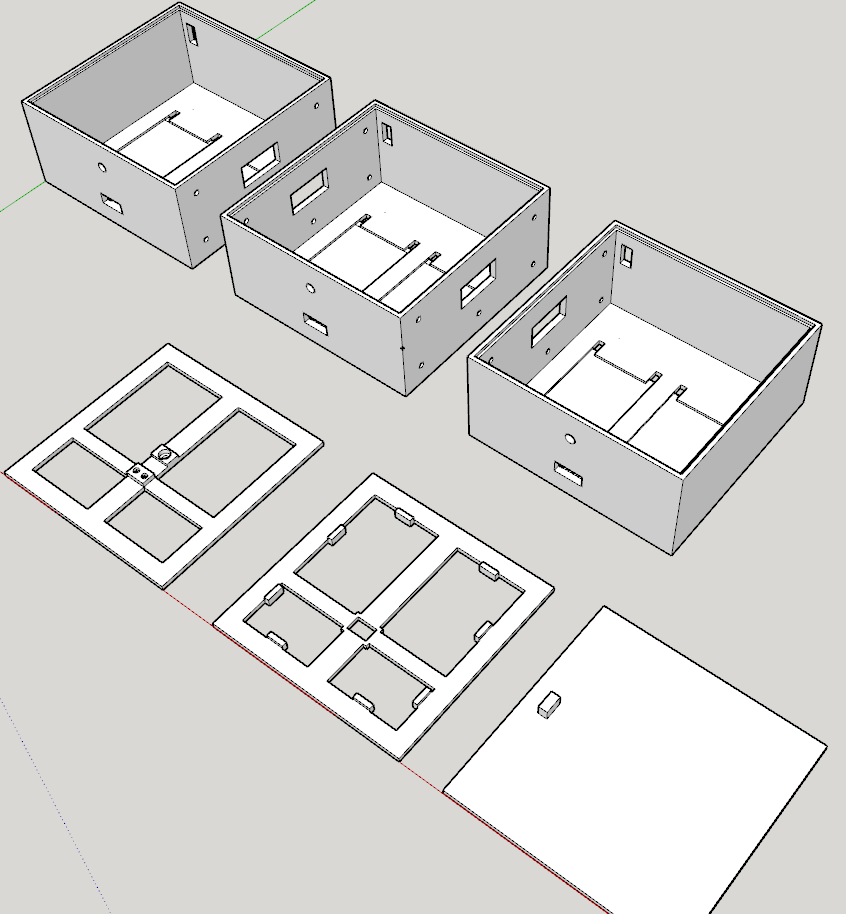 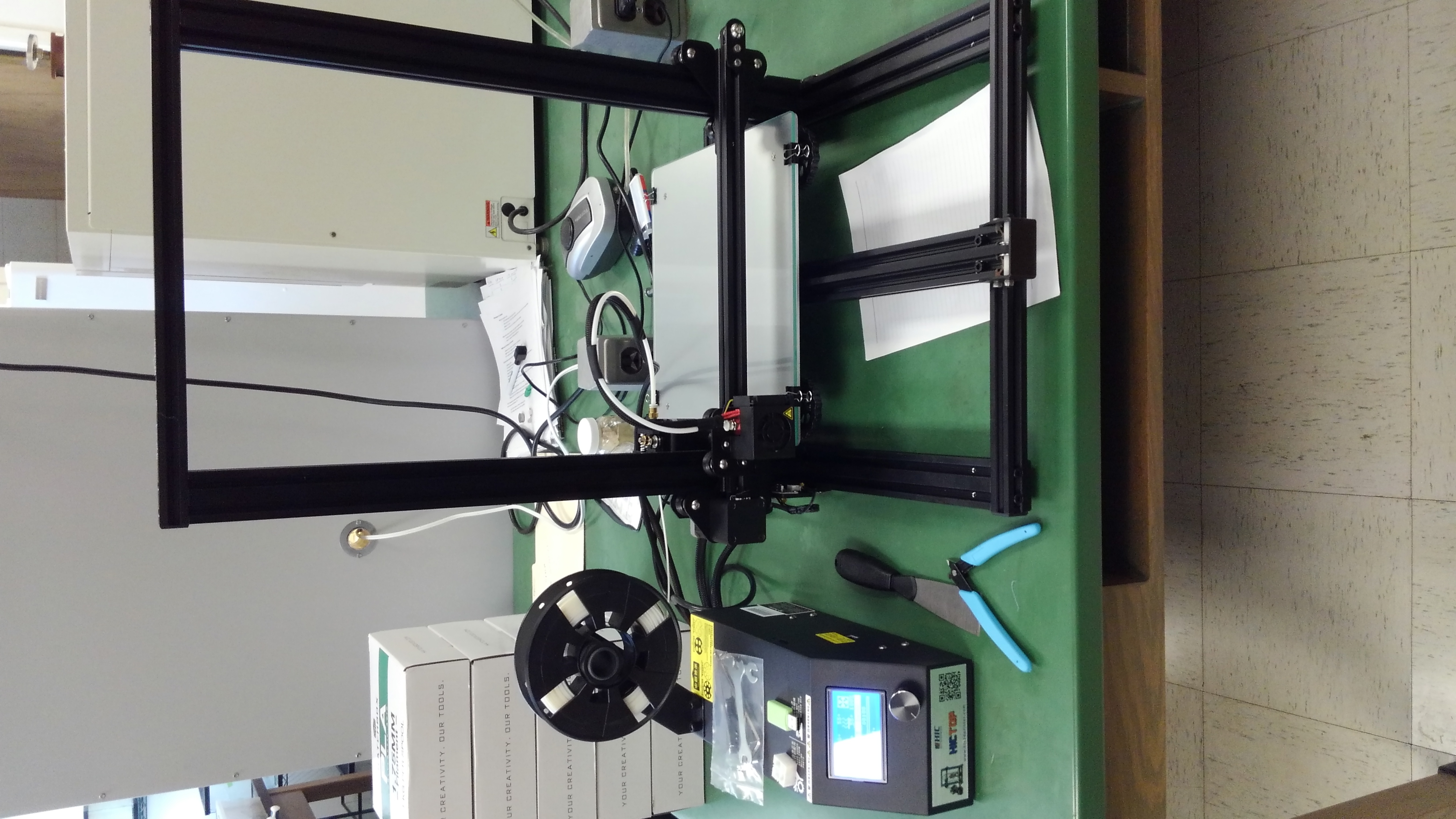 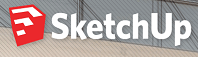 Automating data collection
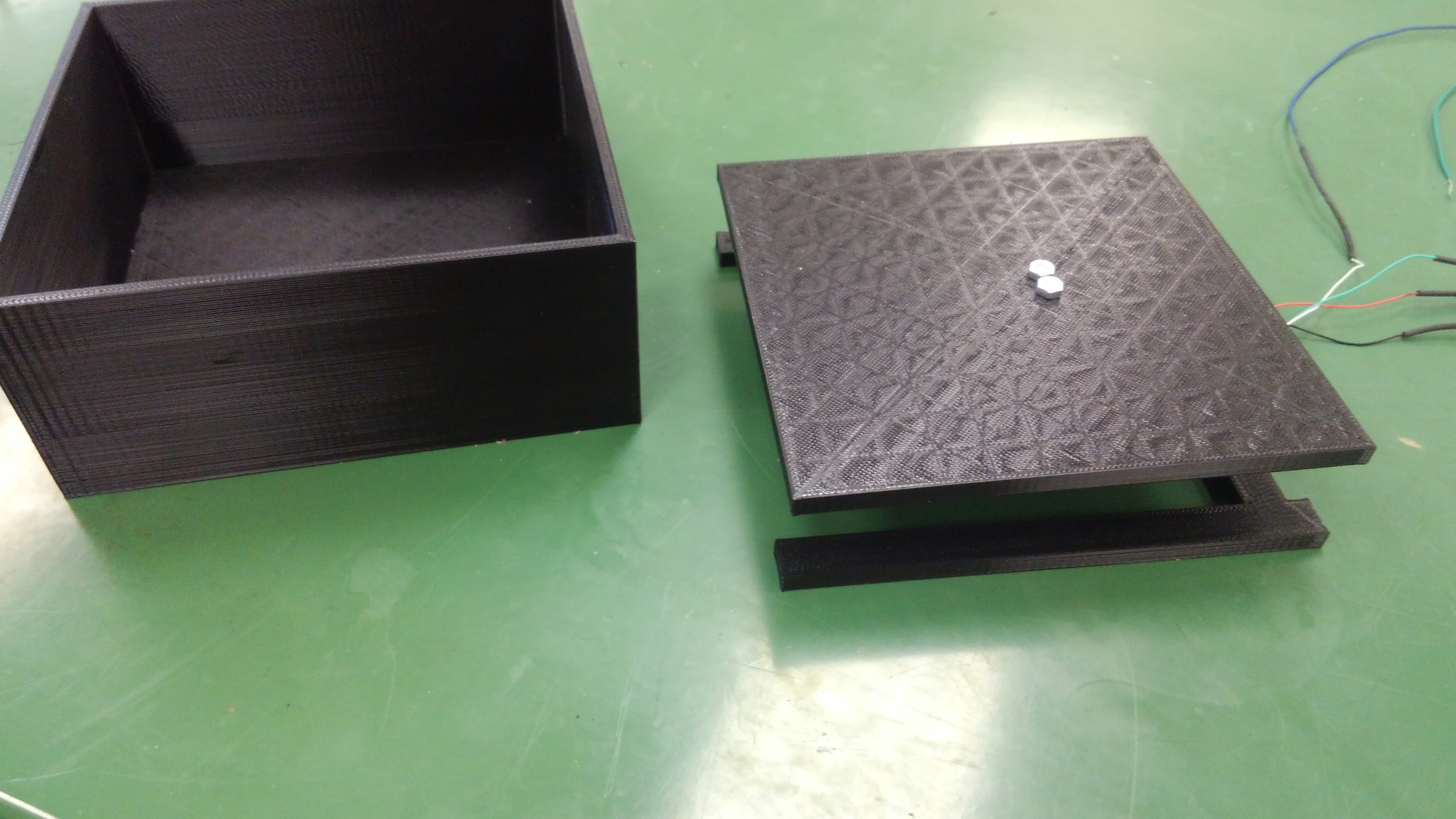 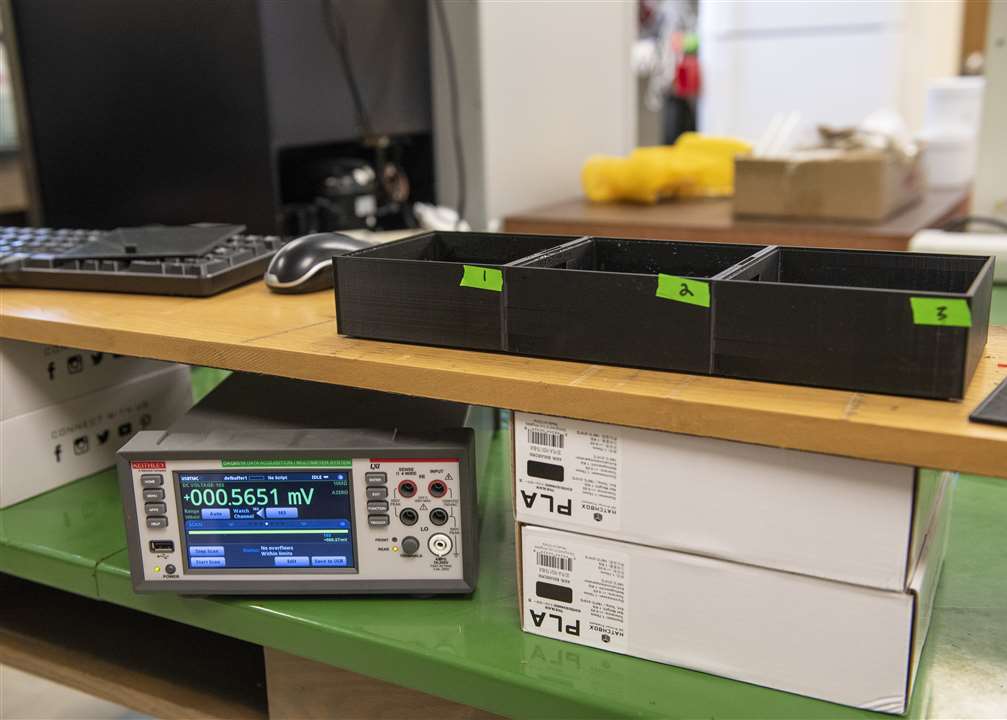 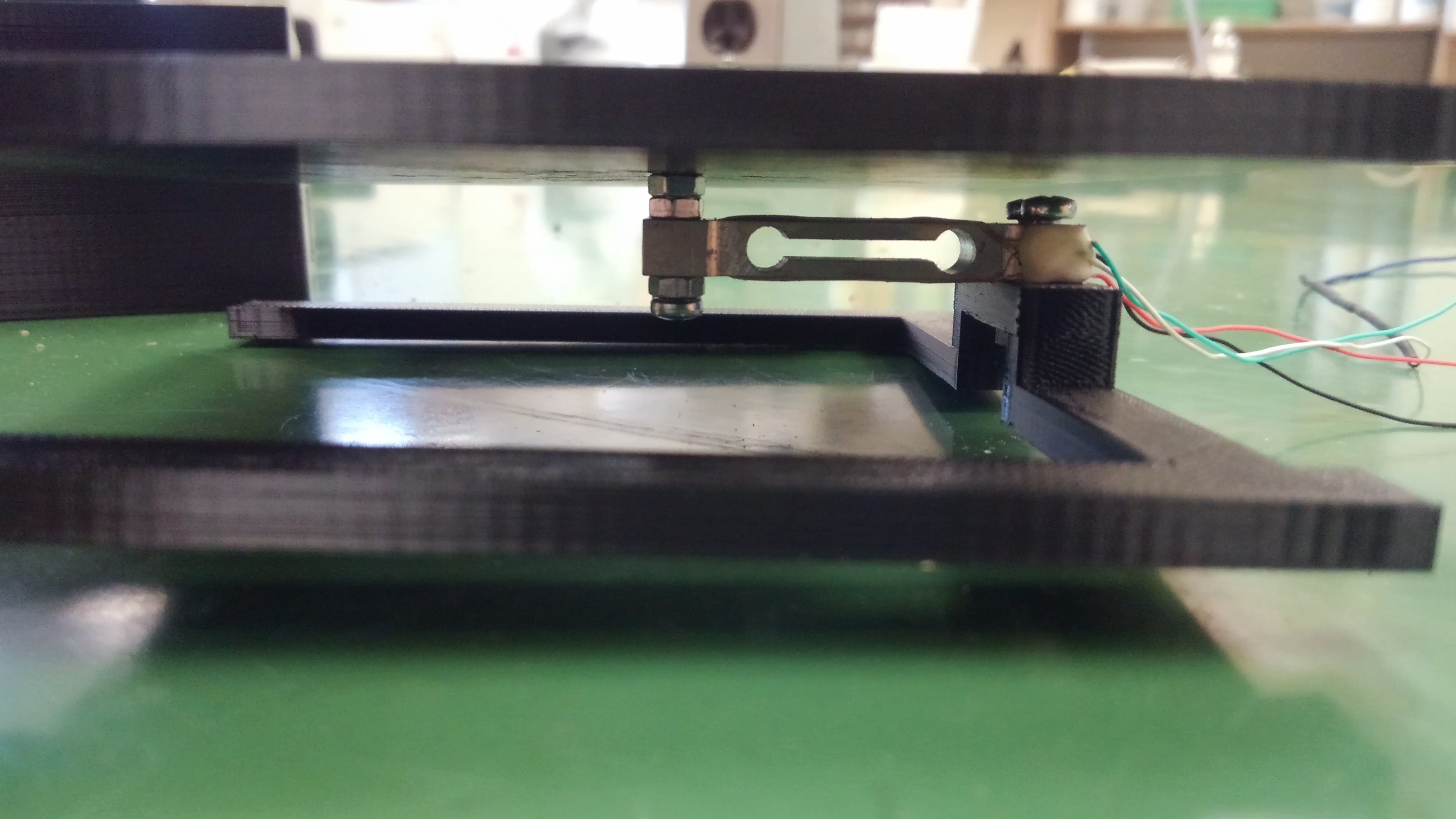 Controlling Temperature and RH
POWER
POWER
Affects
Temperature
Affects
RH
16.9
89
91
17.1
SENSOR
Peltier thermoelectric module
Ambient temp below desired
Relay open = no heat
Relay closed = heat
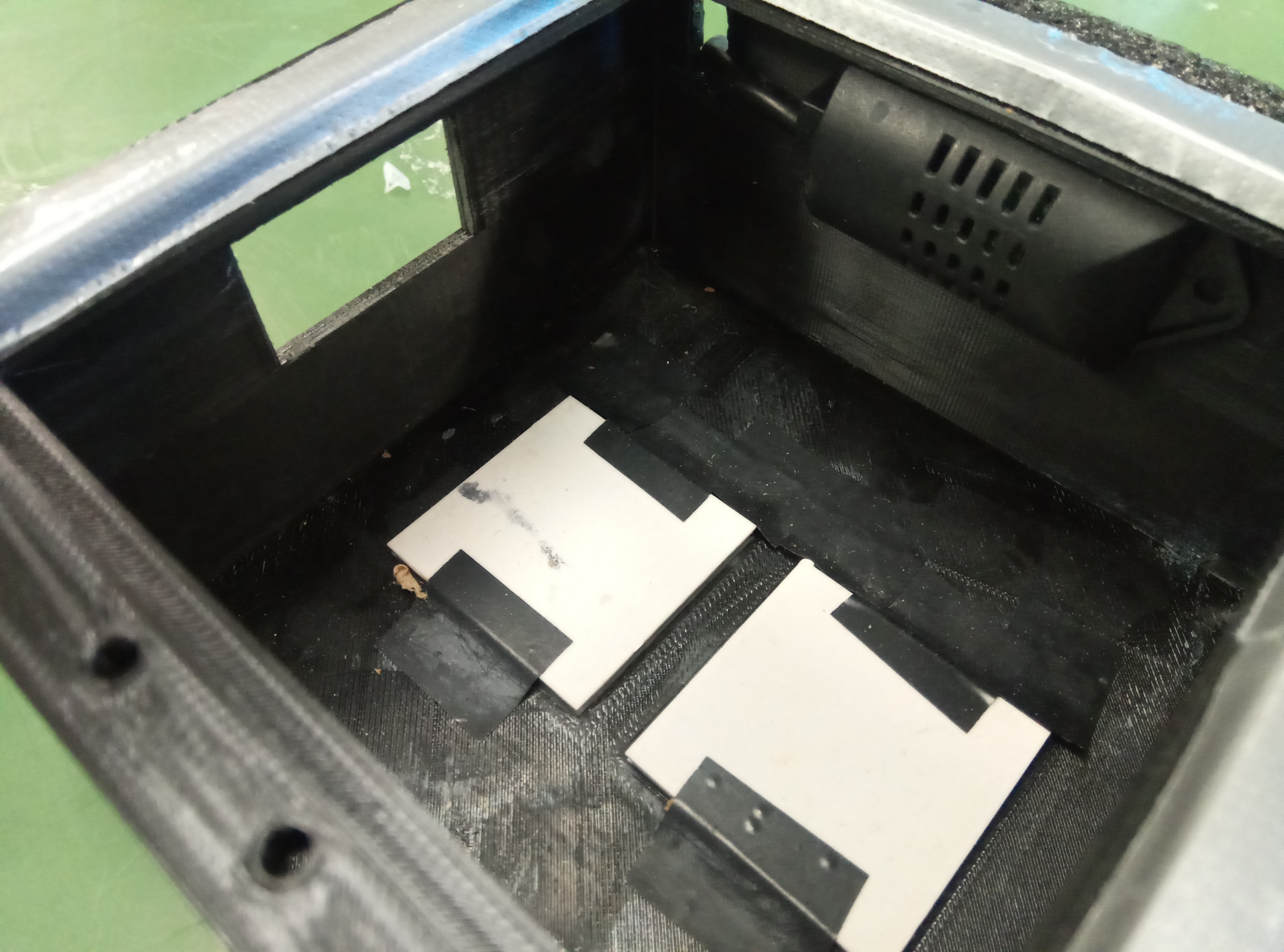 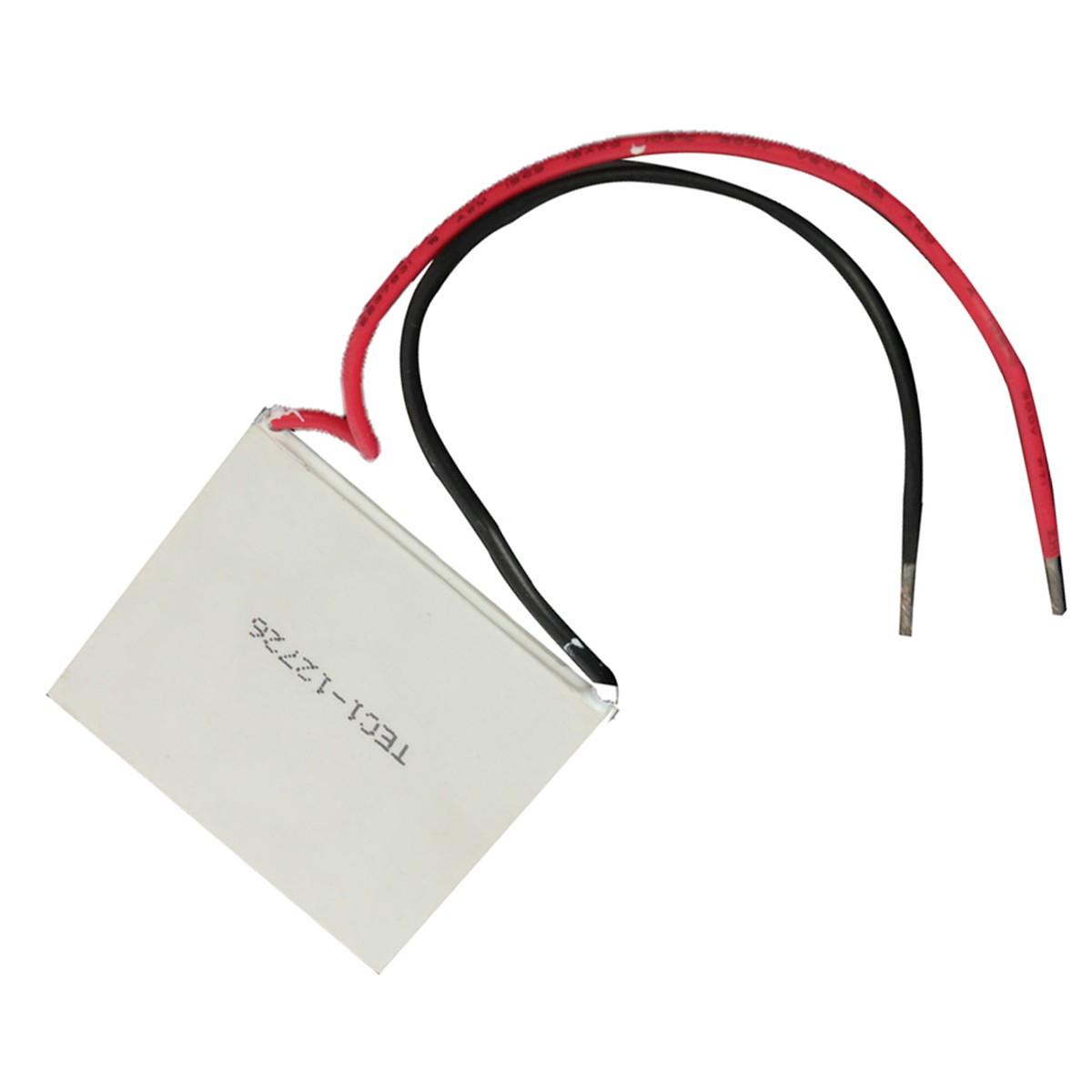 RH a little more complicated....
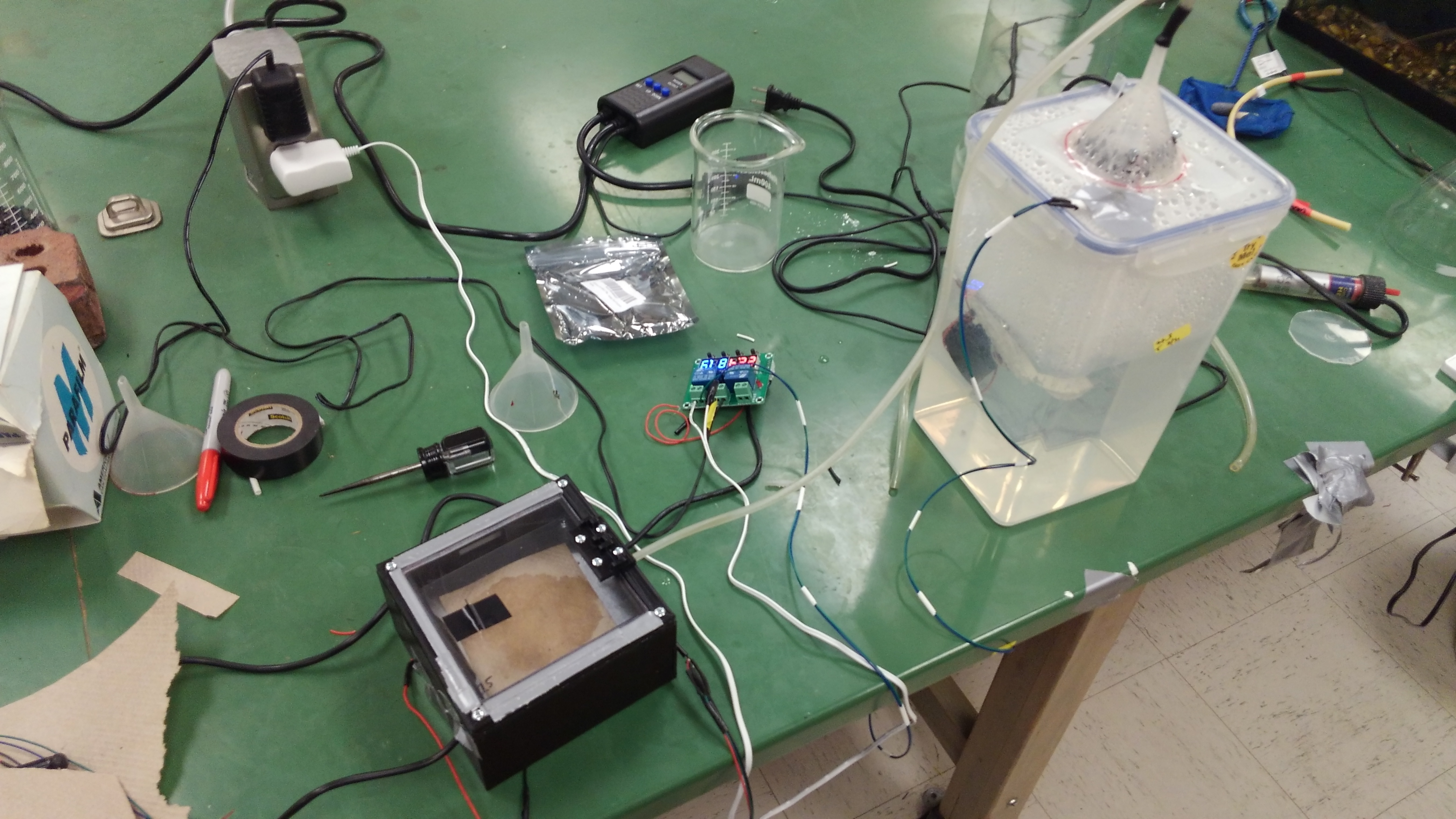 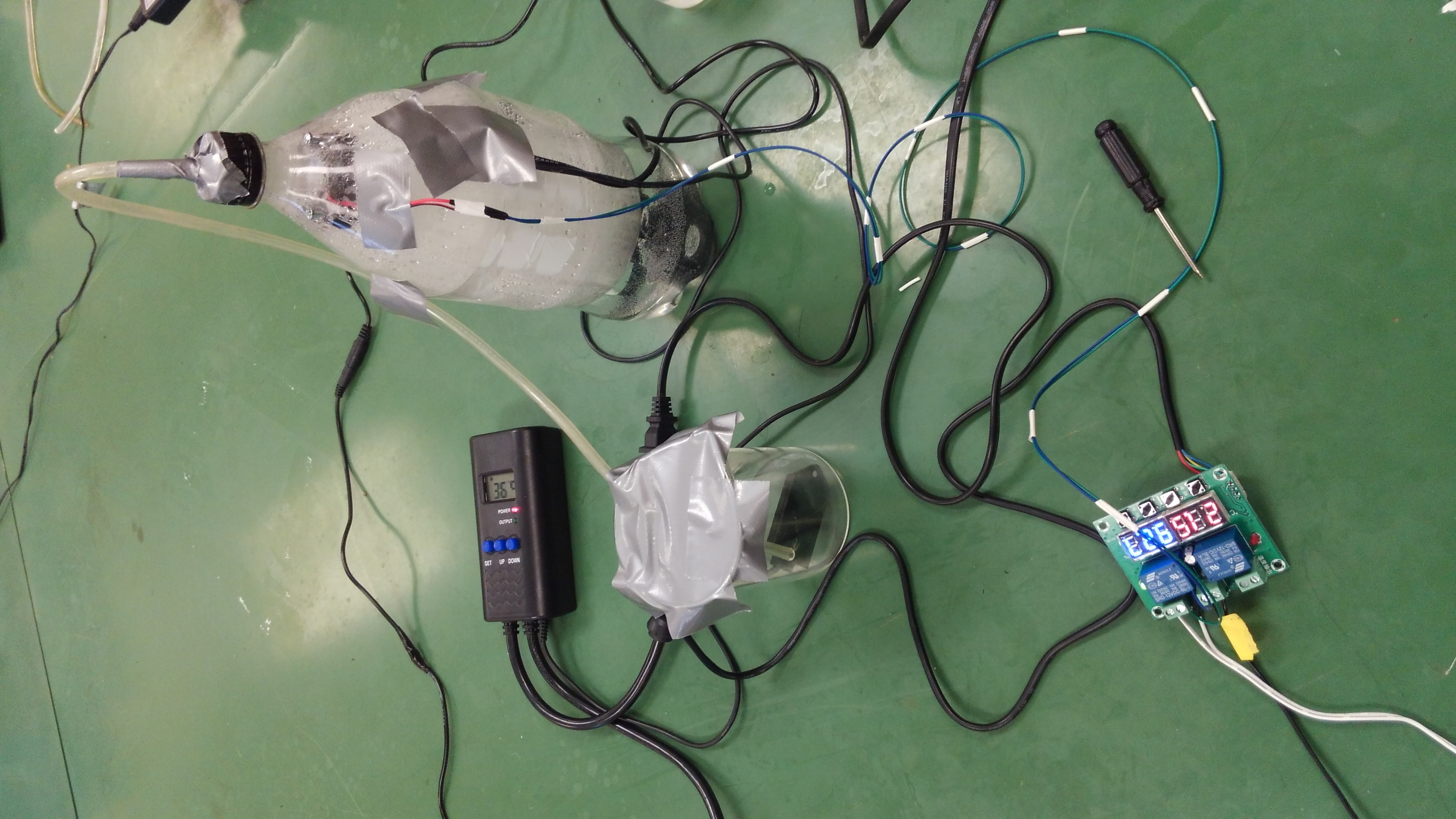 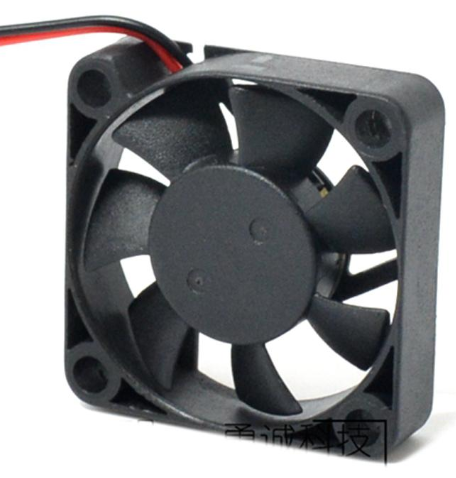 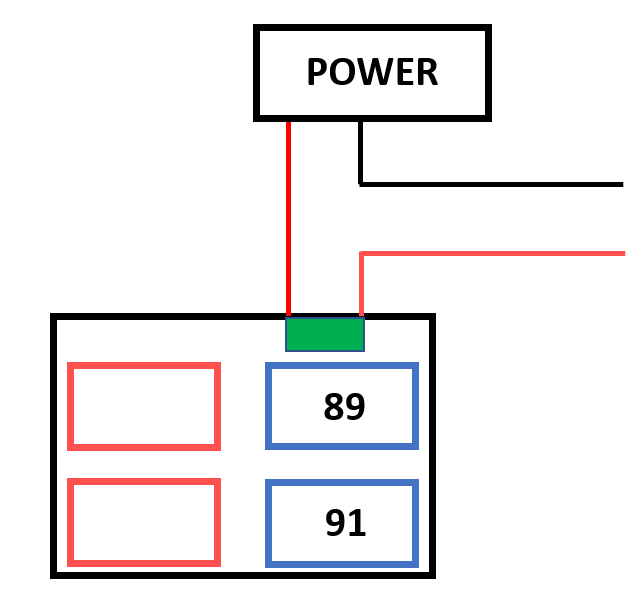 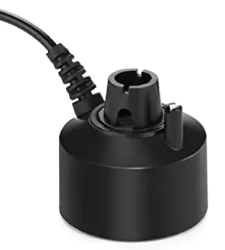 RH Above 91%
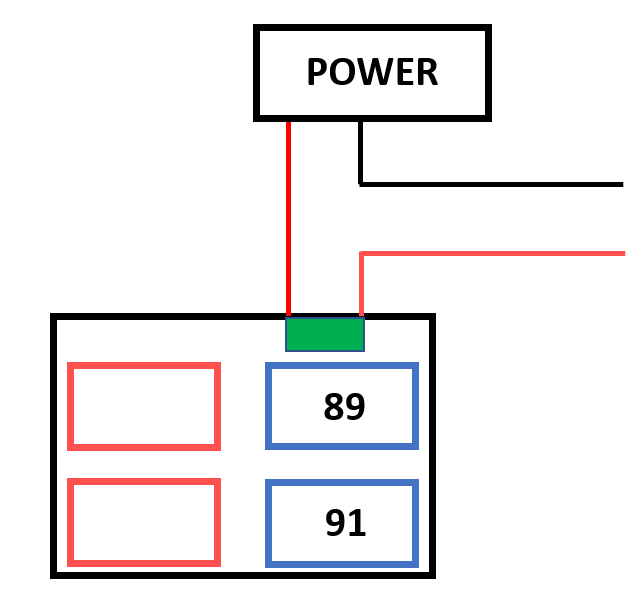 OFF
RH Below 89%
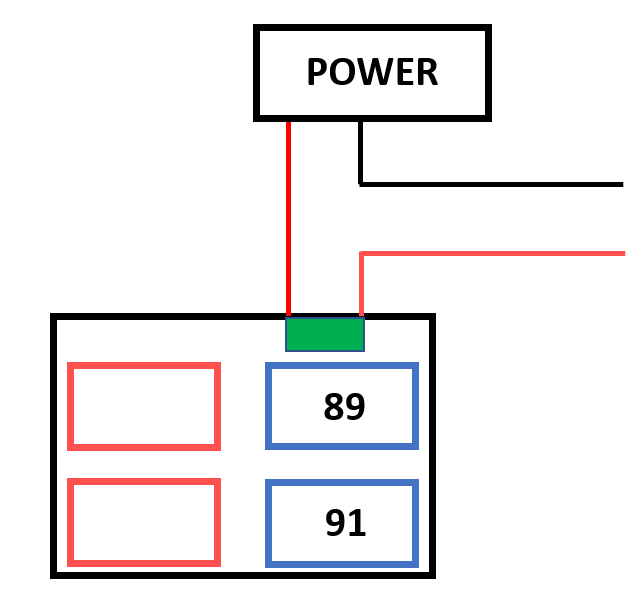 ON
Current system
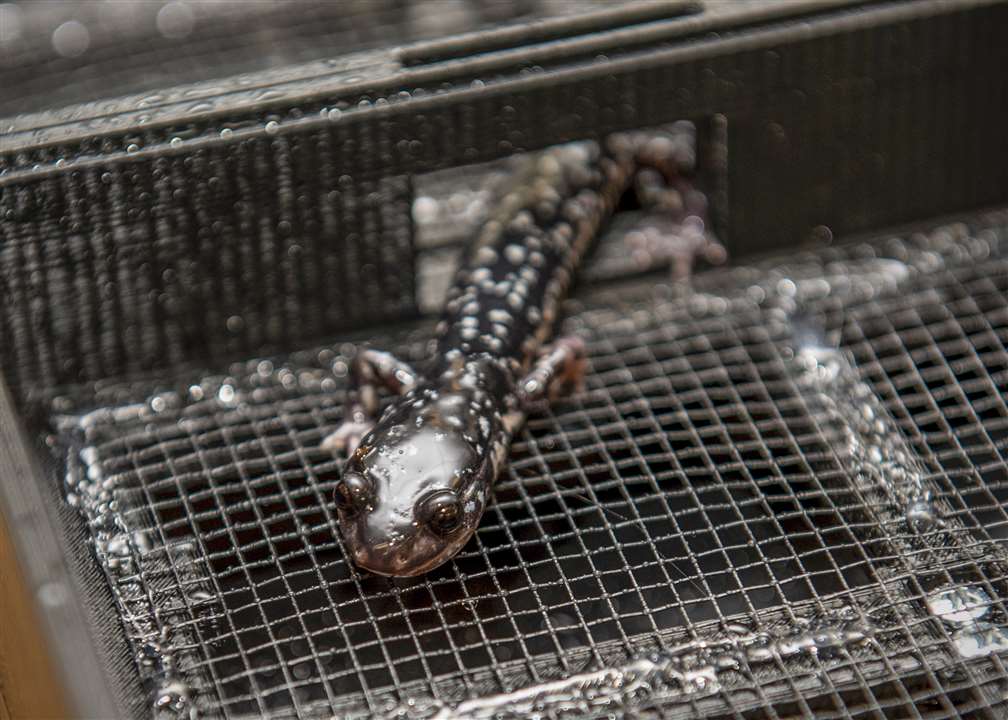 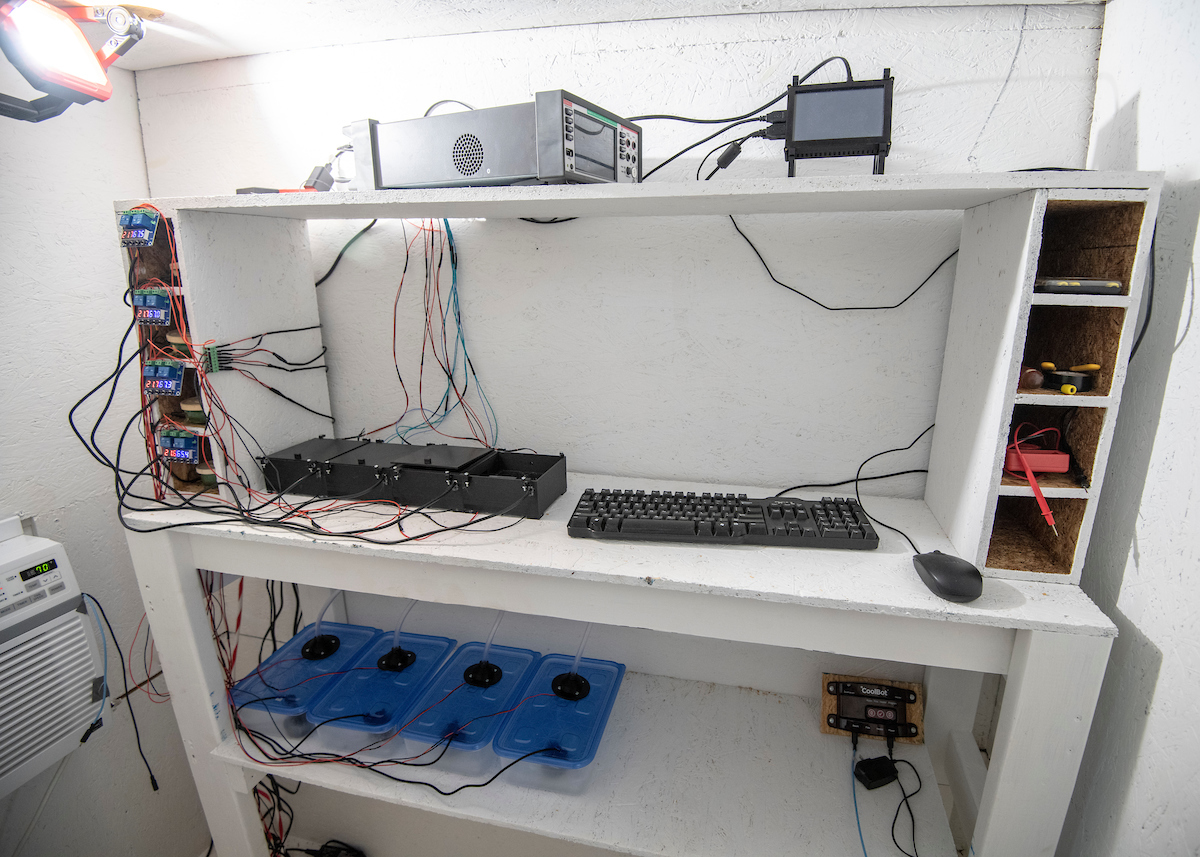 Charlie Warden, ETSU
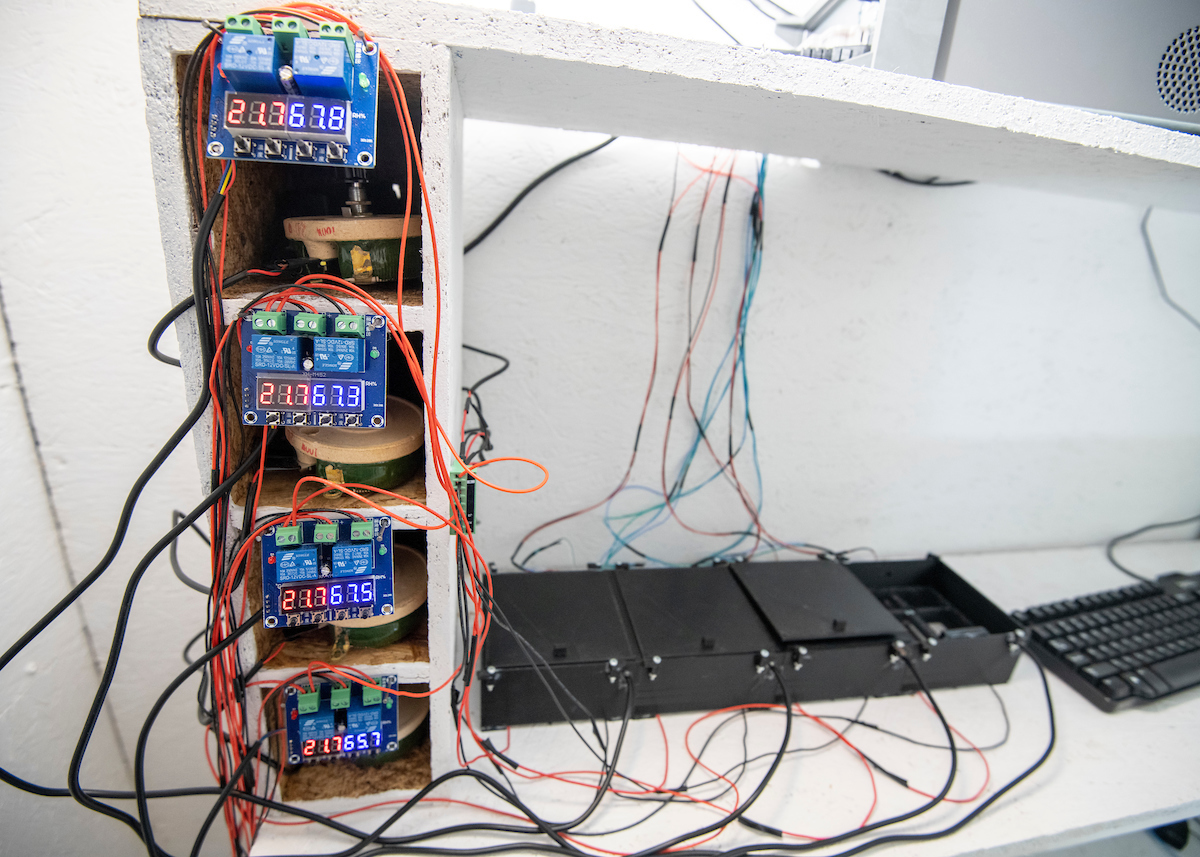 Experimental design
Setup:


Scan interval = 60 sec
Protocol:
Allow 5 scans for baseline voltages
Introduce salamander to a chamber (random # generator)
Data recorded for 24 h 
First 30 min acclimation
Remove salamander, measure TL/SVL, release, sanitize arena
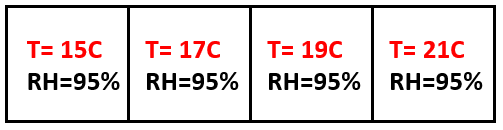 Plethodon Popup
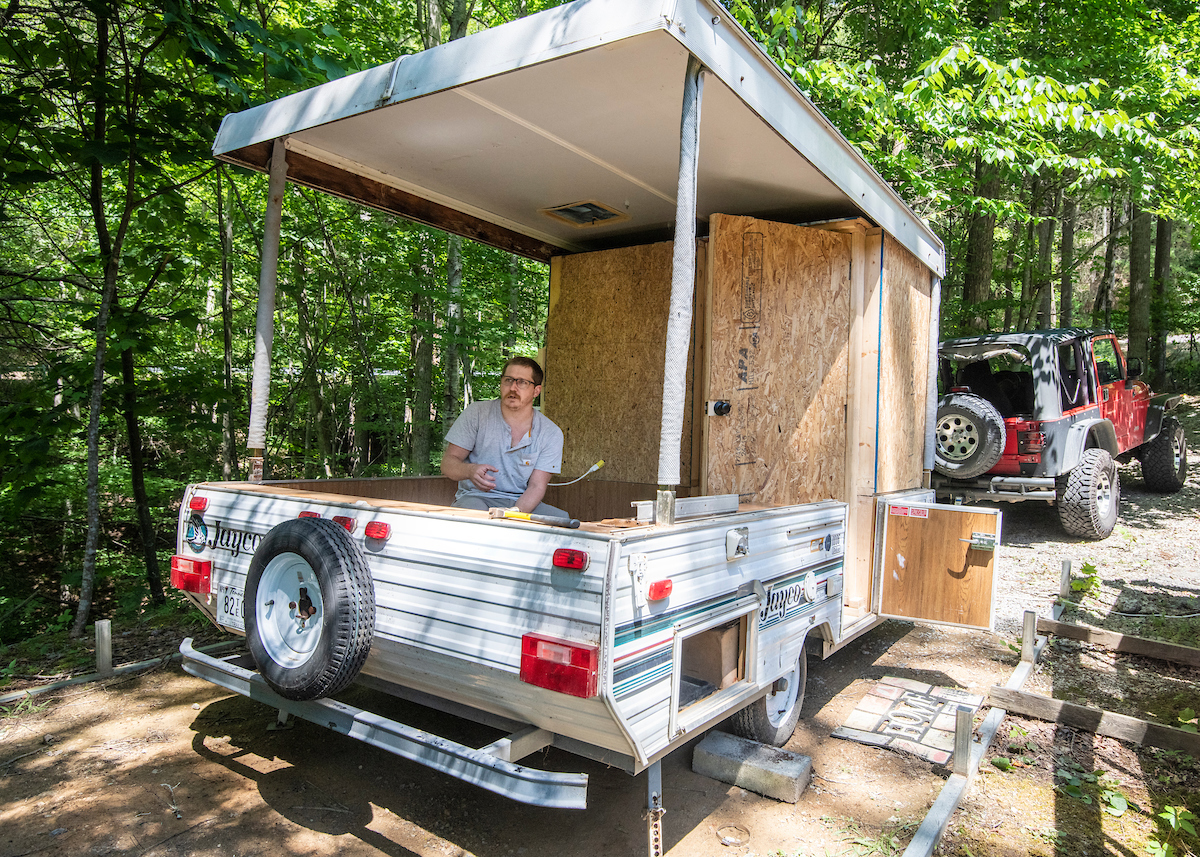 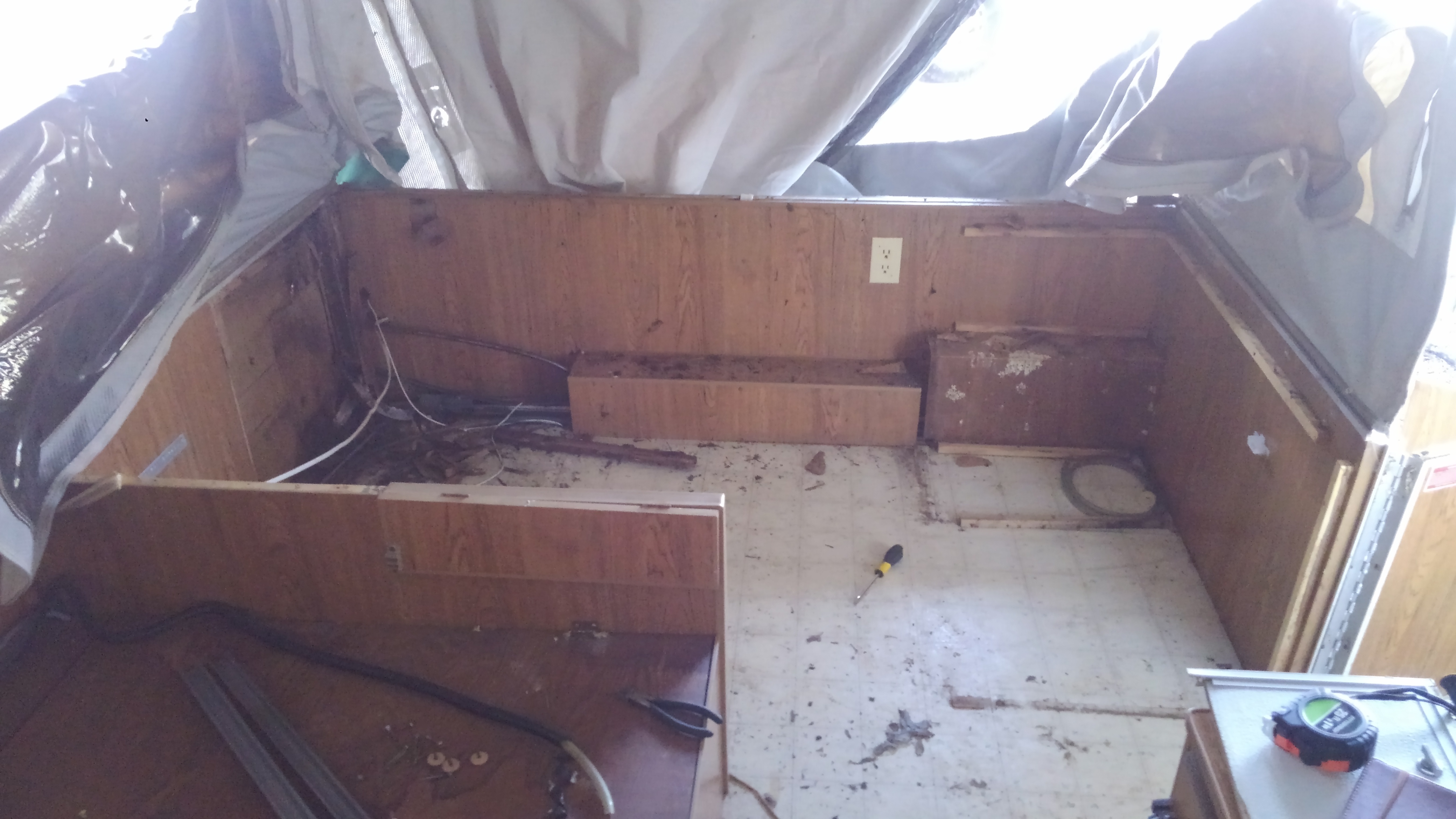 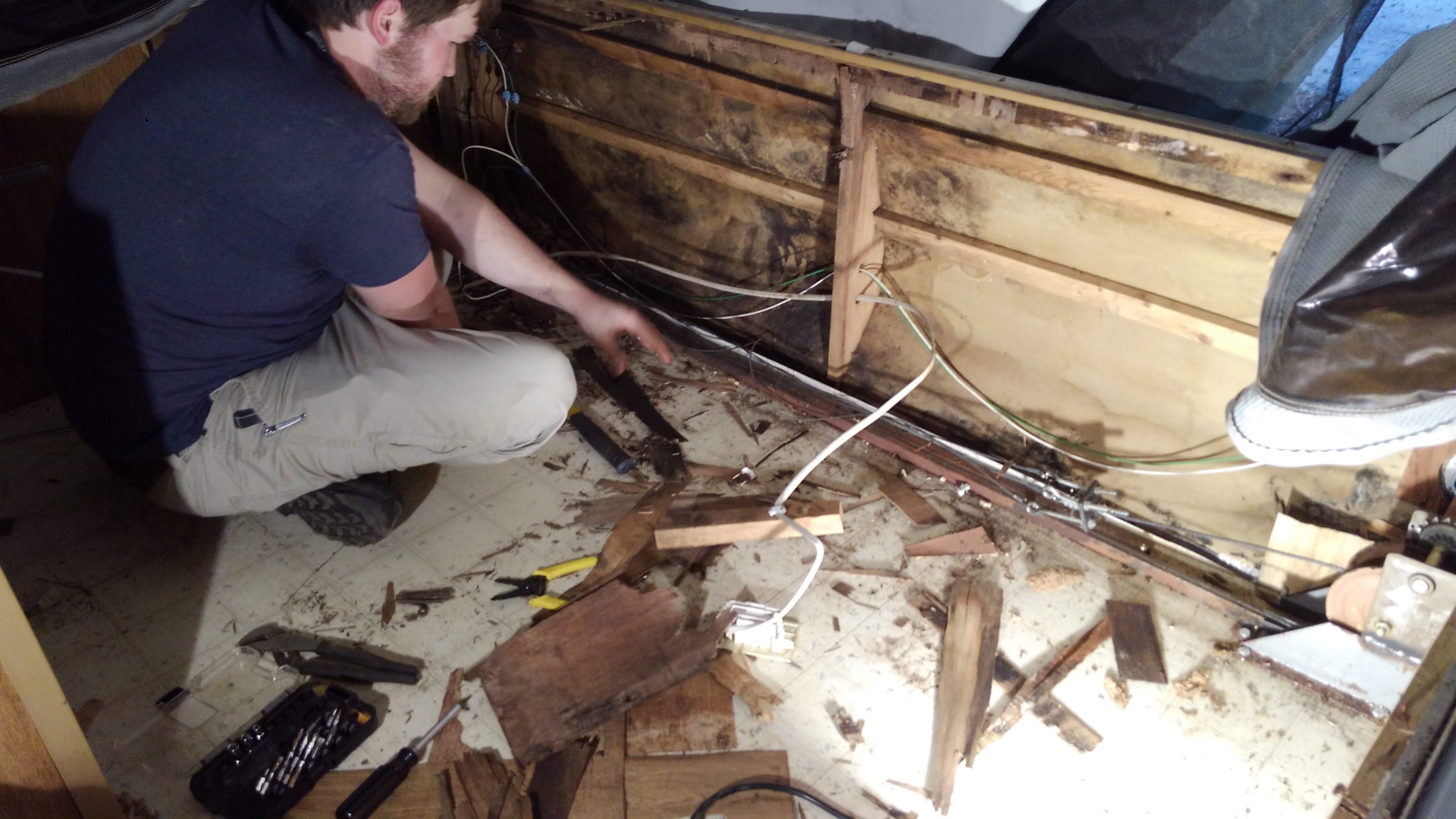 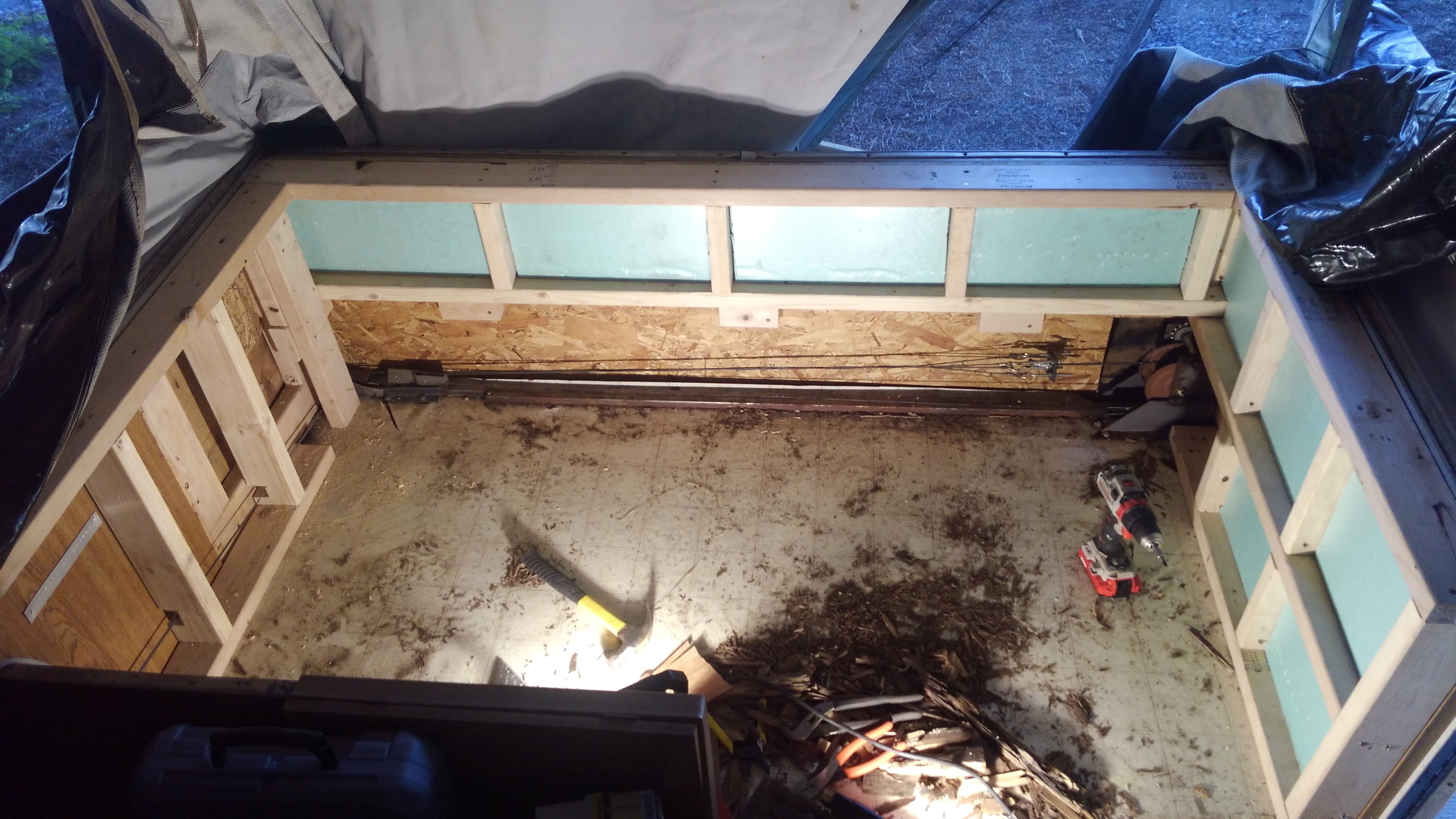 Charlie Warden, ETSU
P. montanus preference
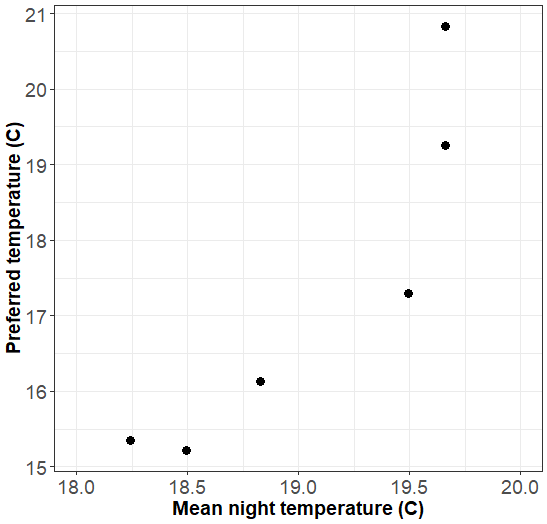 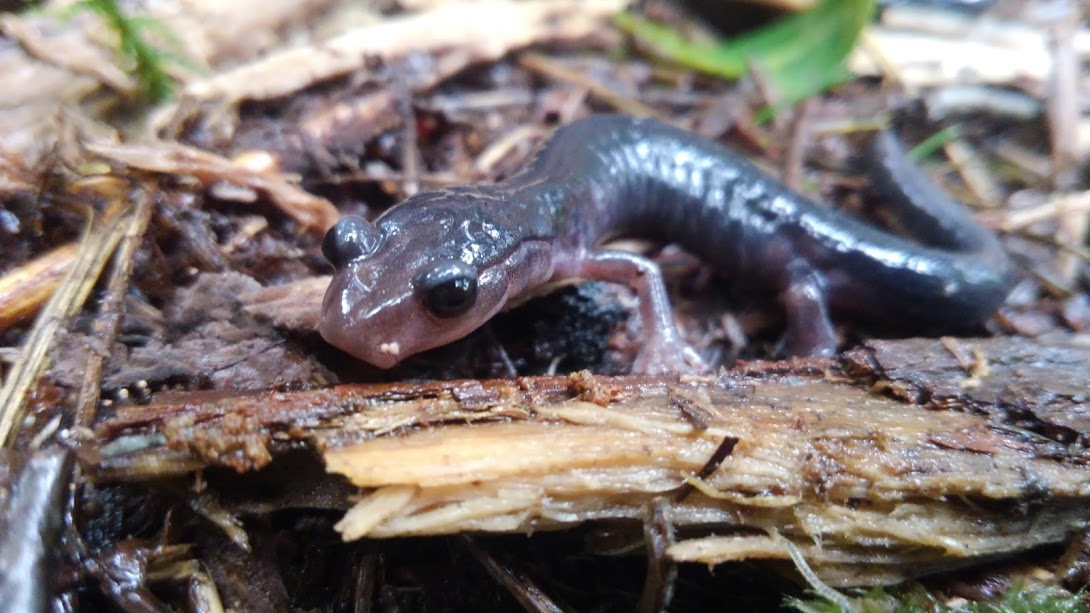 F=15.82, P=0.016
R2 = 0.80
Future directions and implications
More data for P. glutinosus (monthly for both)
Thermal preference at varying RH
Limited to 1 by X arena design
Effect of competition on preference
Chemical cues
Habitat exploitation/restriction
Acknowledgements
Dr. Joe Bidwell, Tyler Wicks, Anna Grace Grizzard, John Roden, Brian Dempsey, Celeste Gallardo, Lindy and Ken Cutshall

Funding provided by ETSU RDC and Experiment.com
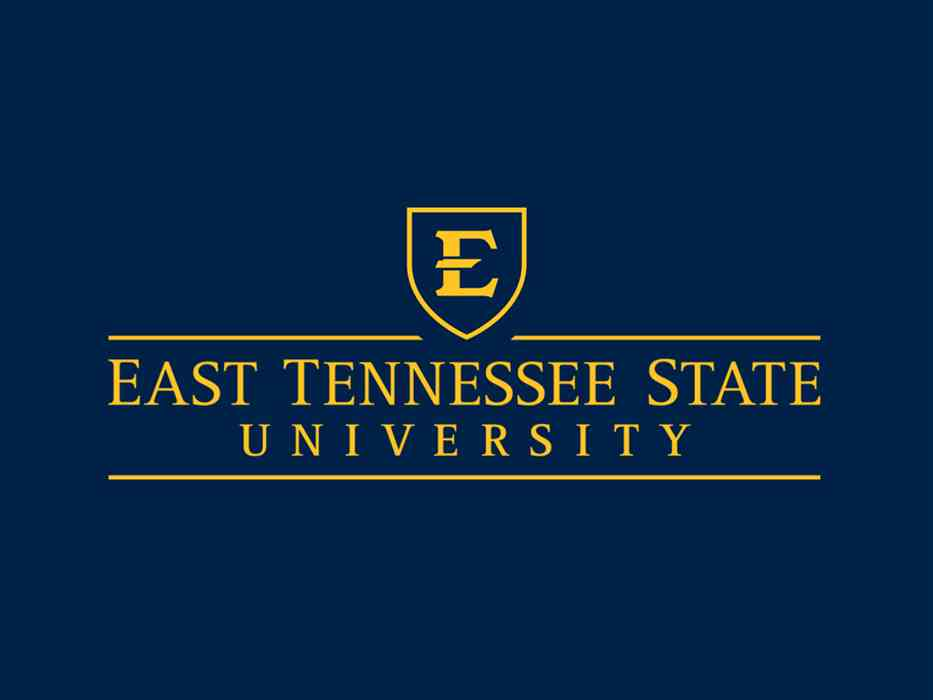 TWRA Permit #1549
TDEC Permit #2018-004